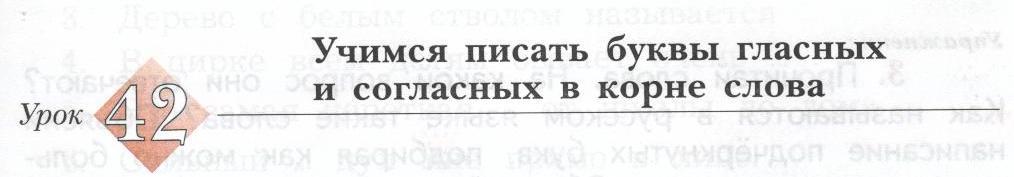 «Начальная школа 21 века»
2 класс
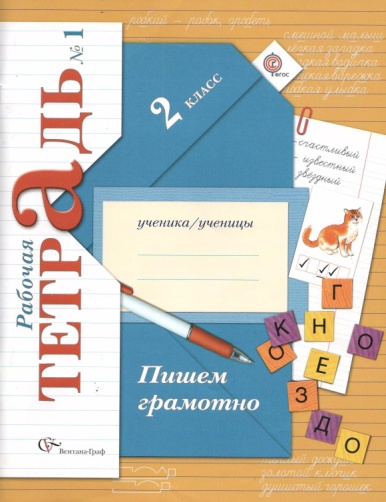 Автор :  Баранник Ирина Алексеевна, 
учитель начальных классов
МБОУ   СОШ №12 
г. Белая Калитва п. Коксовый
Ростовская область
2014
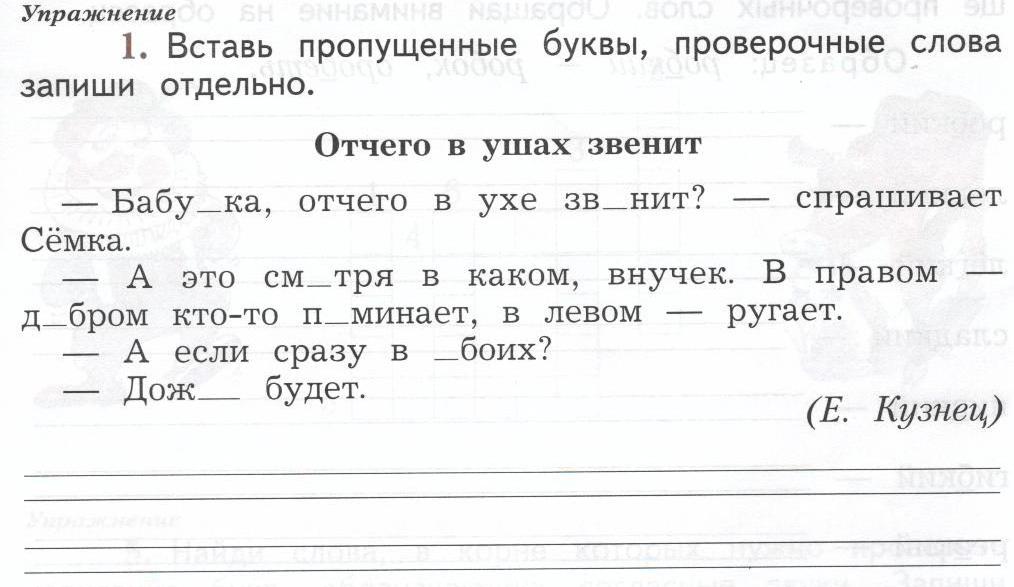 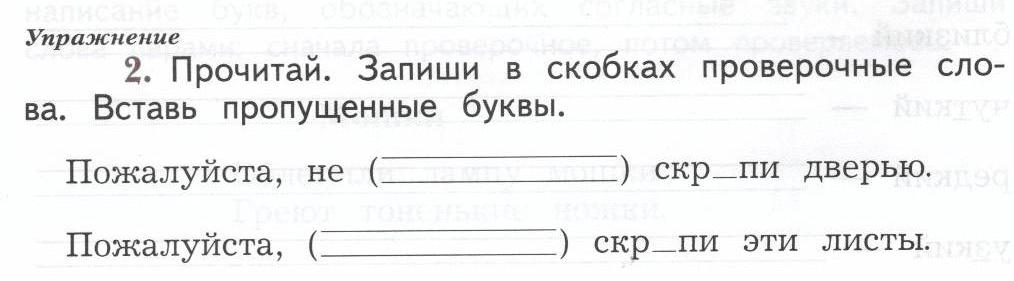 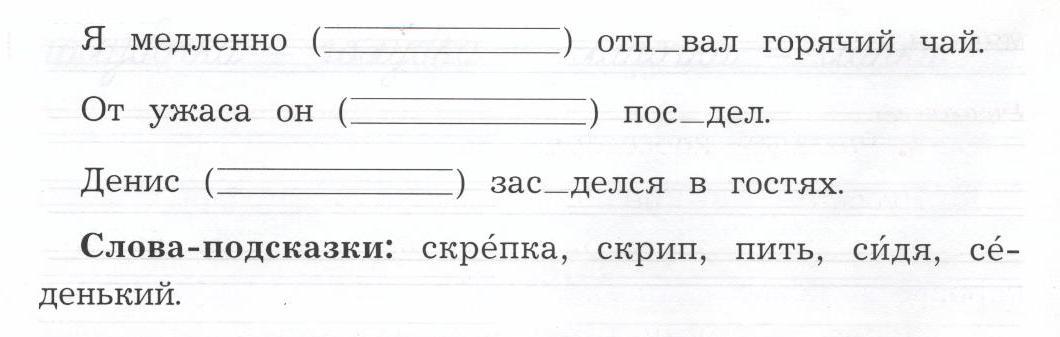 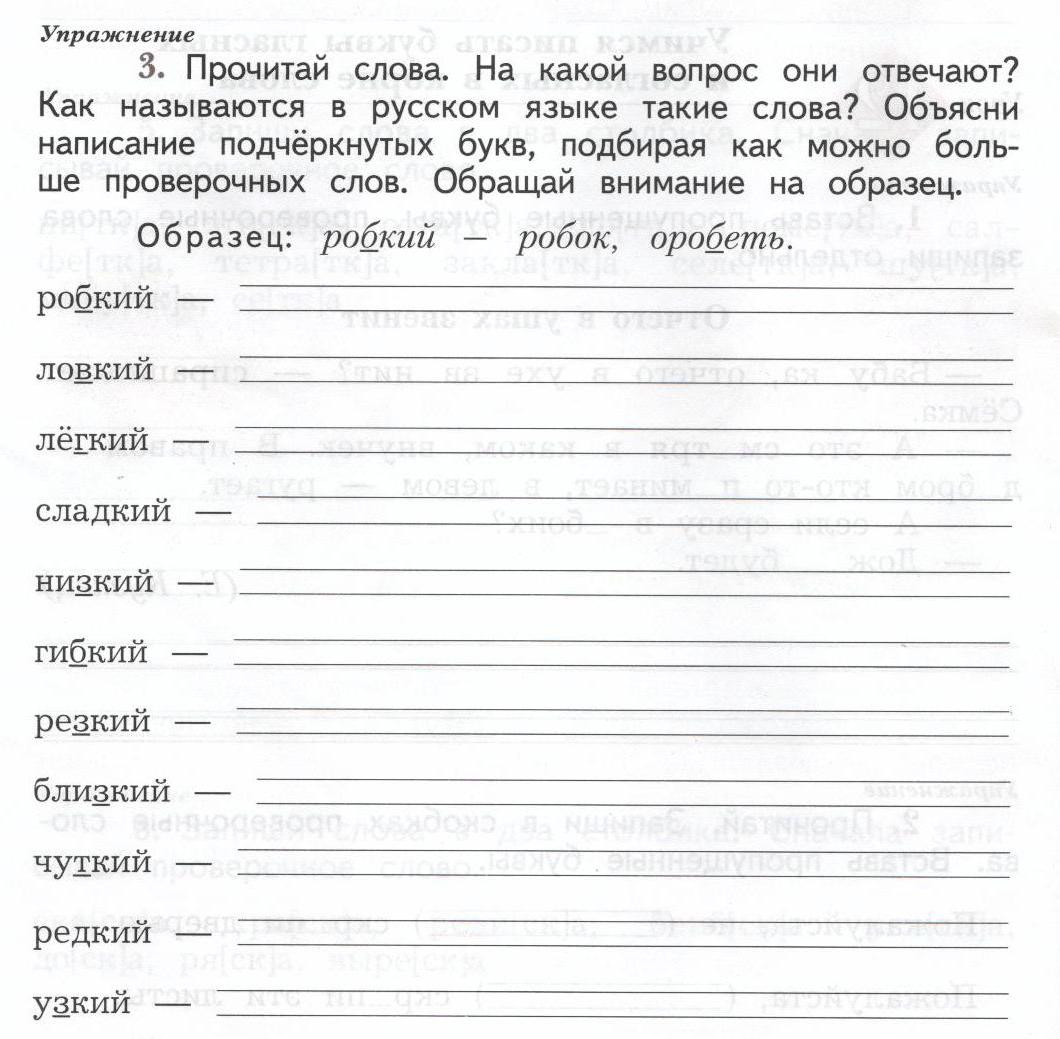 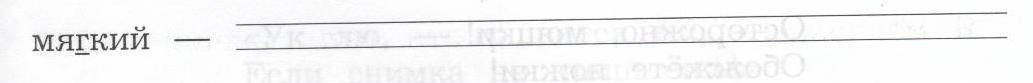 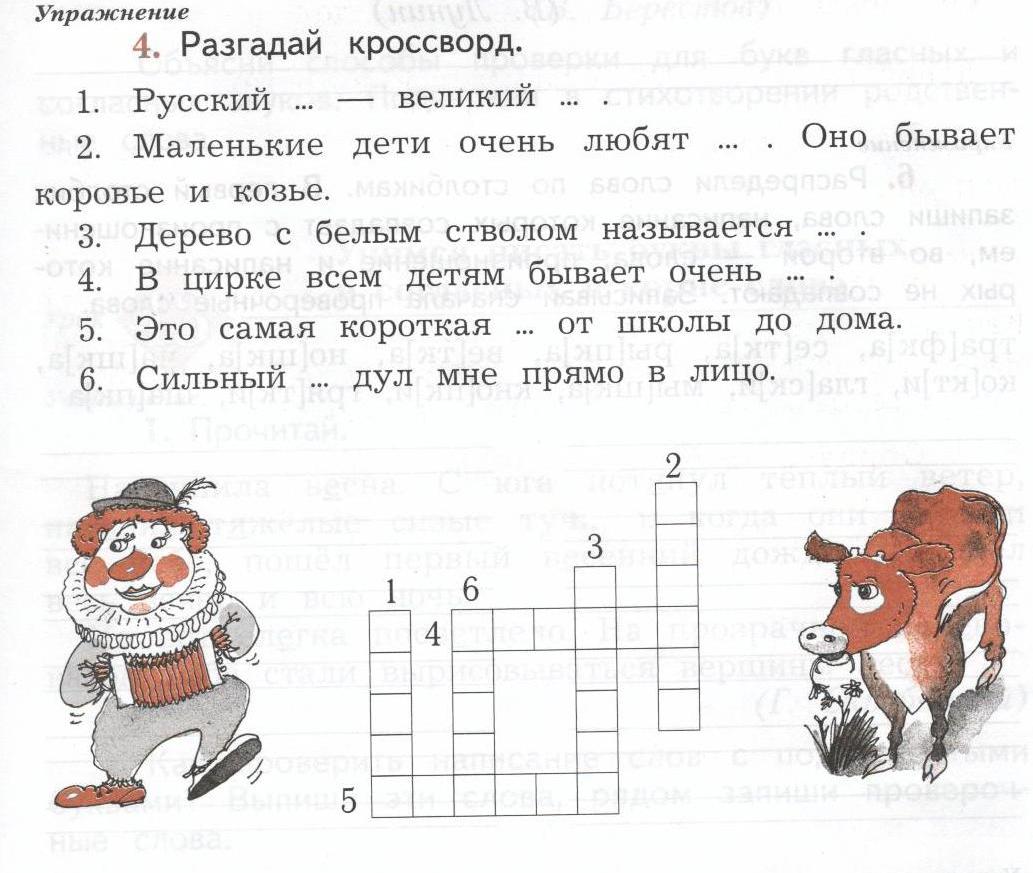 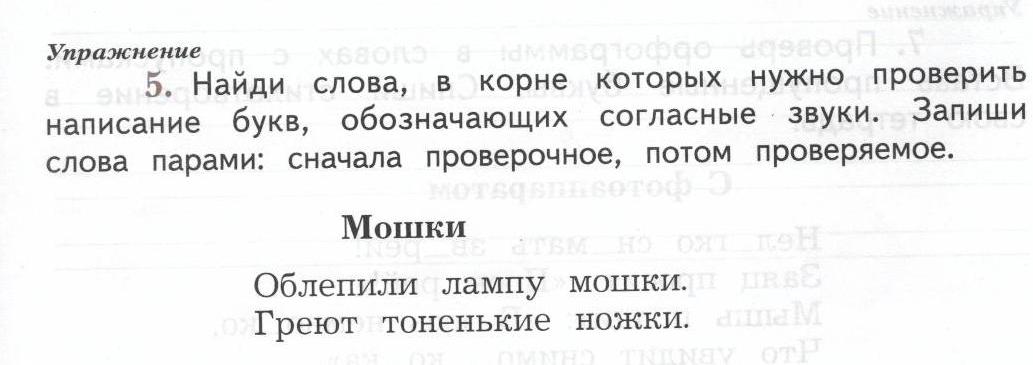 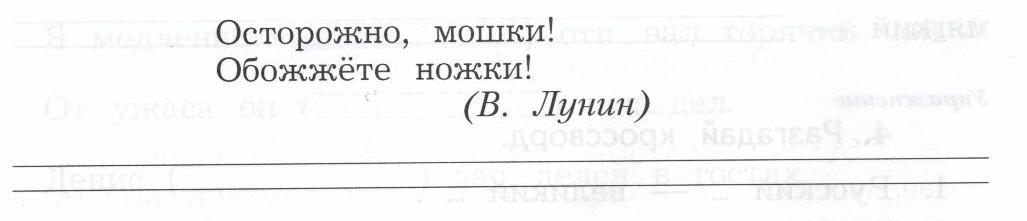 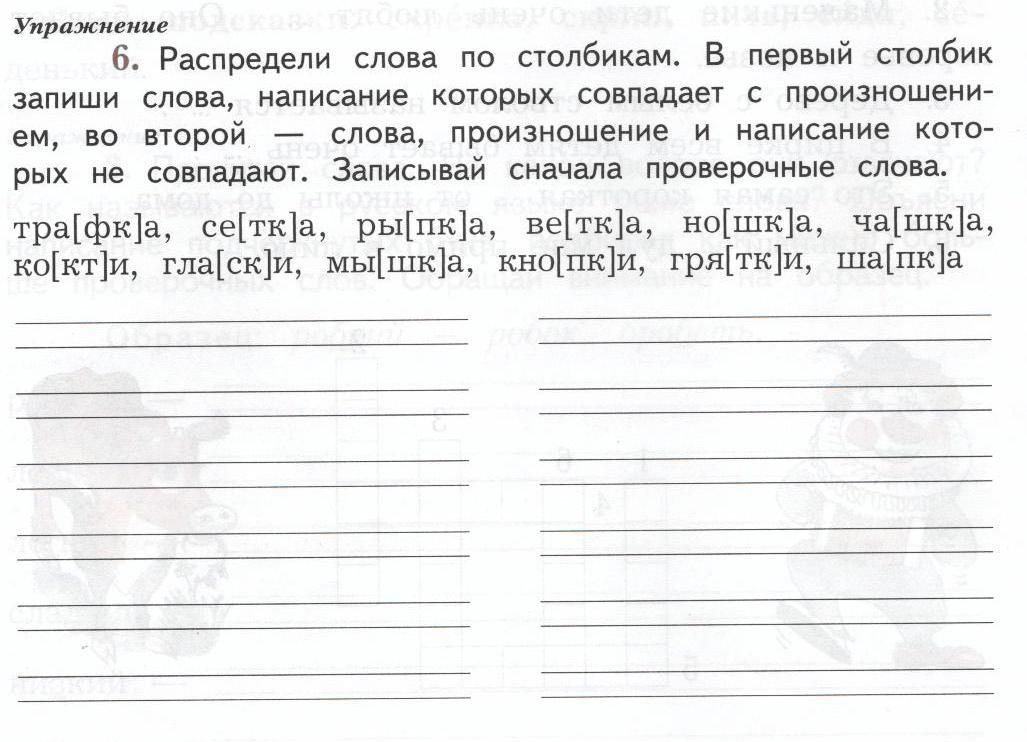 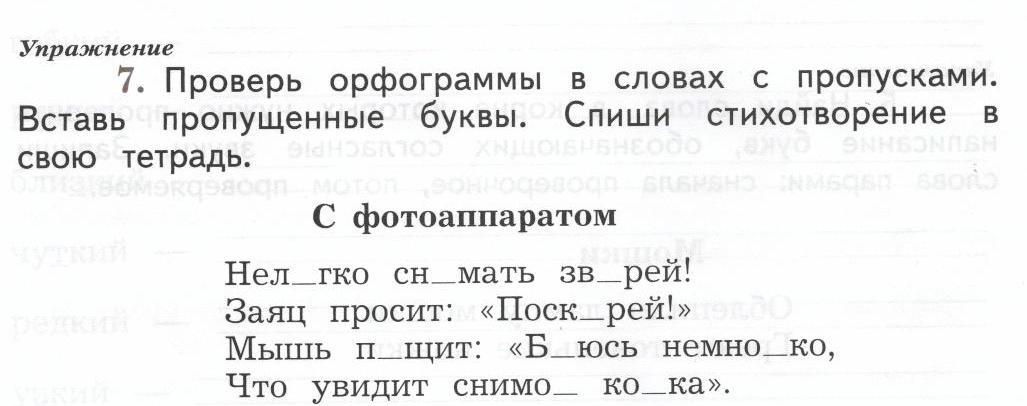 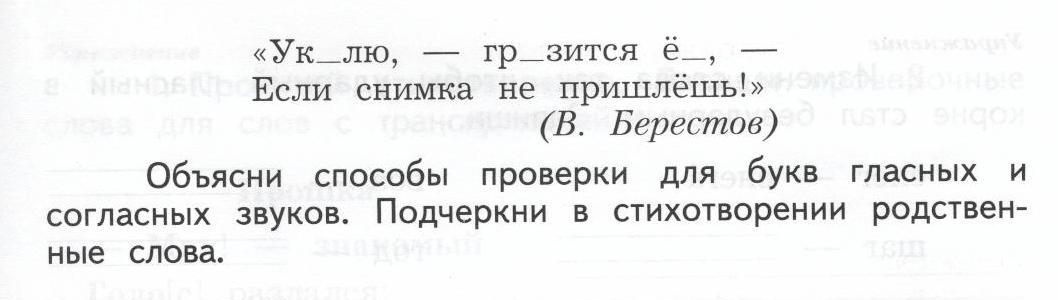 Интернет-ресурсы:
Источник шаблона: 

Фокина Лидия Петровна
учитель начальных классов
МКОУ «СОШ ст. Евсино»
Искитимского района
Новосибирской области
Цветок http://img-fotki.yandex.ru/get/9106/112424586.7b5/0_c014c_75875fb_XL.png
Сайт http://linda6035.ucoz.ru/